Kuzure - Kami – Shiho – GaramiUpper Four Quarters Armlock
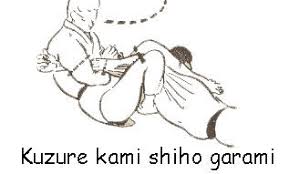 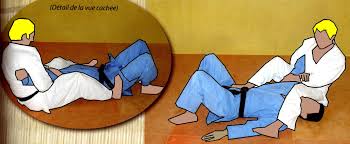